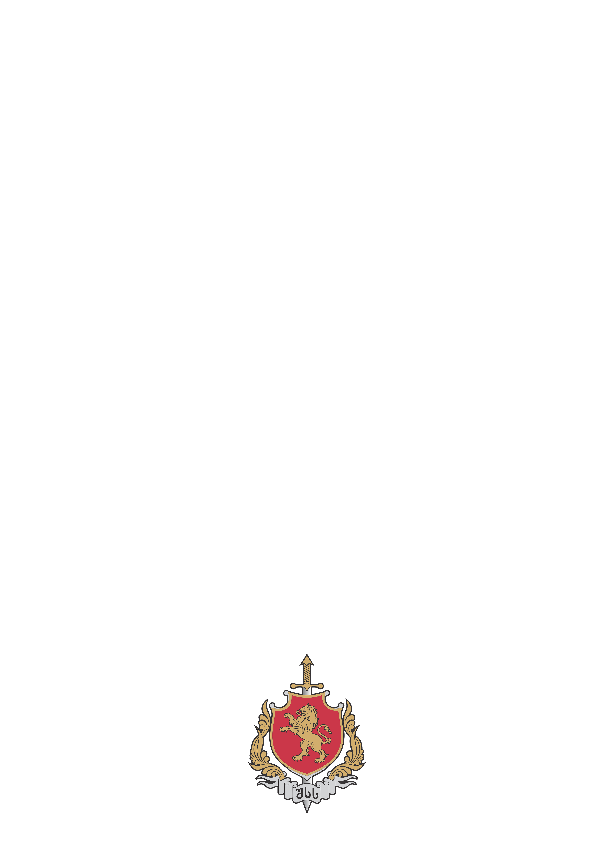 საქართველოს შინაგან საქმეთა სამინისტროს  დროებითი მოთავსების უზრუნველყოფის დეპარტამენტი
2025 წლის I კვარტალი
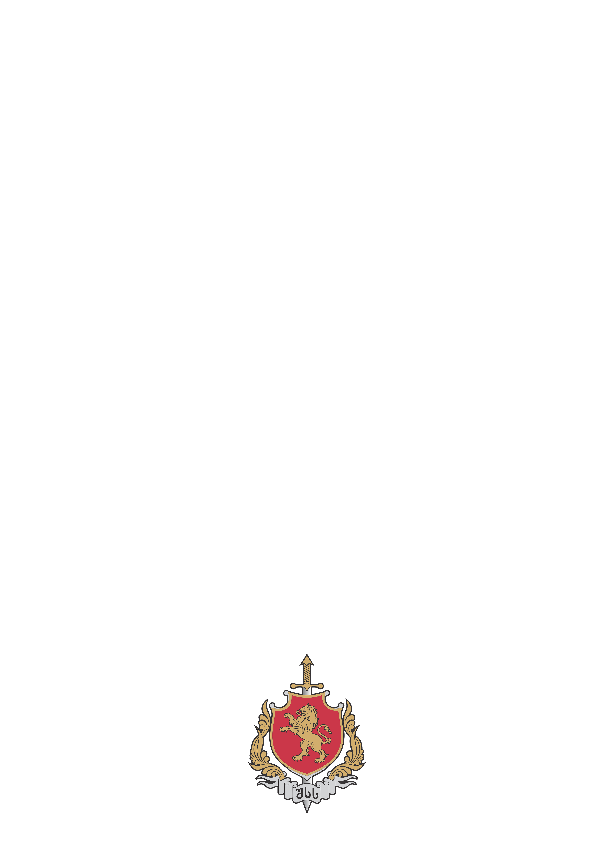 2025 წლის I კვარტალში იზოლატორებში სულ მოთავსებულია - 3944 პირისსკ -2804;  ასკ - 1090;  მიგრანტი - 50;   სსსკ 212-ე მუხლი - 0
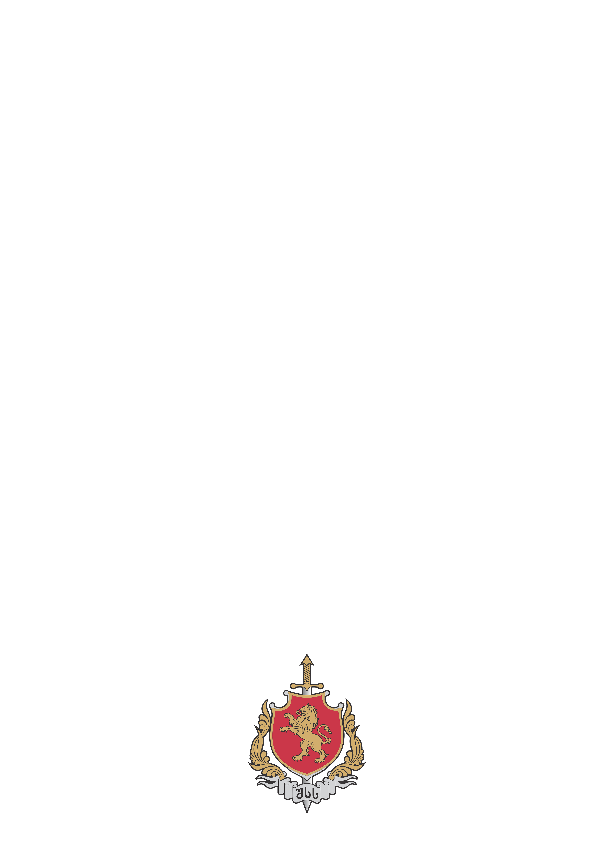 2025 წლის I კვარტალში საქართველოს სისხლის სამართლის კოდექსის შესაბამისი მუხლებით იზოლატორებში მოთავსებულ პირთა რაოდენობა
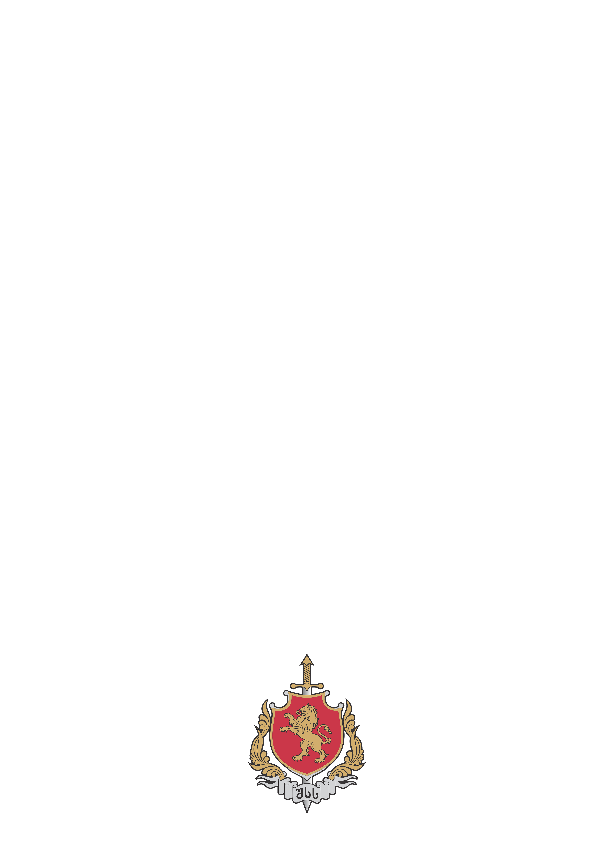 2025 წლის I კვარტალში საქართველოს სისხლის სამართლის კოდექსის შესაბამისი მუხლებით იზოლატორებში მოთავსებულ პირთა რაოდენობა
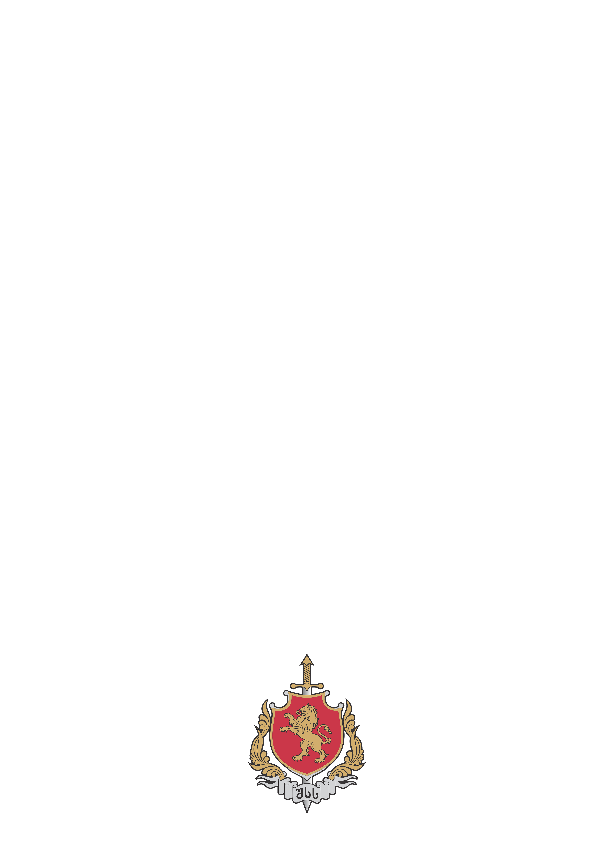 2025 წლის I კვარტალში იზოლატორებში მოთავსებულ პირთა სქესი, ასაკის დიაპაზონი და მოქალაქეობა
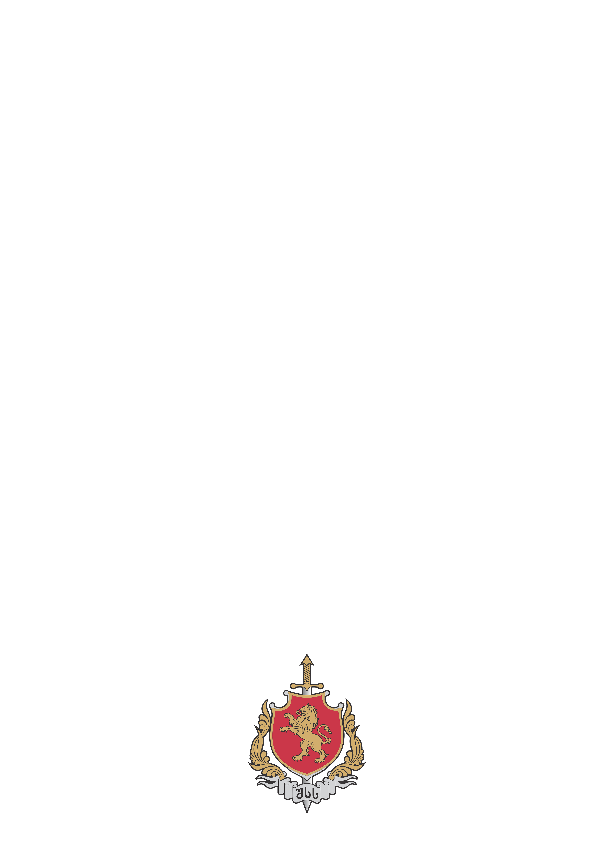 2025 წლის I კვარტალში „უცხოელთა და მოქალაქეობის არმქონე პირთა სამართლებრივი მდგომარეობის შესახებ“ საქართველოს კანონის 64-ე მუხლისა და საქართველოს სისხლის სამართლის საპროცესო კოდექსის 171-ე მუხლის შესაბამისად დაკავებული ძებნილი პირების რაოდენობა
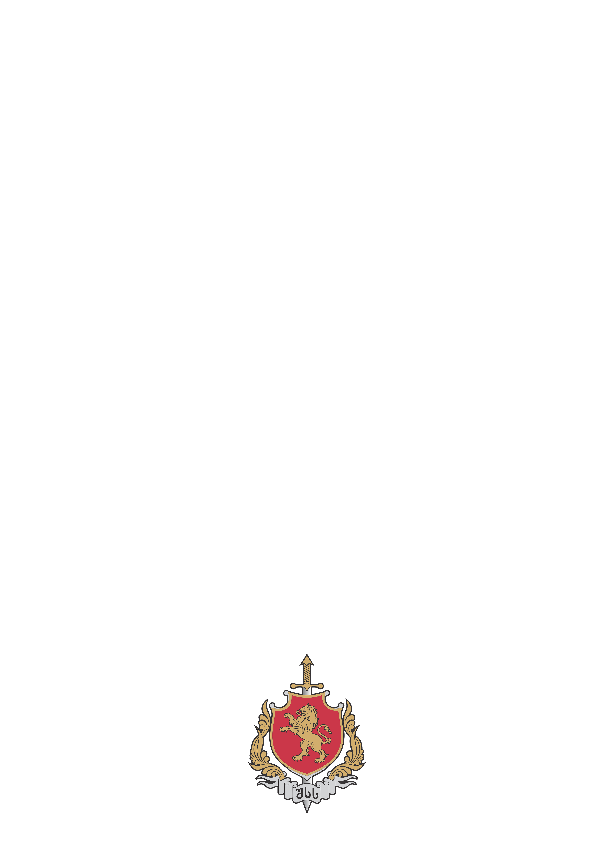 2025 წლის I კვარტალში საქართველოს ადმინისტრაციულ სამართალდარღვევათა კოდექსის შესაბამისი მუხლებით იზოლატორებში მოთავსებულ პირთა რაოდენობა
2025 წლის I კვარტალში სხეულზე არსებული დაზიანებებით და პრეტენზიით მოთავსებულ პირთა რაოდენობა
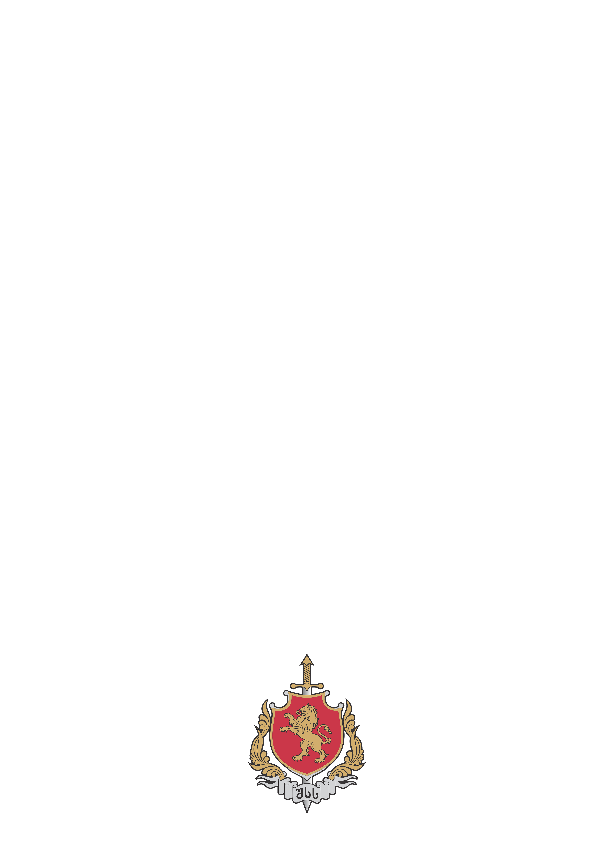 * დაკავებამდე მიღებული დაზიანება - სხეულზე არსებული დაზიანება ან დაზიანების კვალი, რომელიც პიროვნებას, თავისი გადმოცემით, მიღებული აქვს დაკავებამდე, მათ შორის, რამდენიმე წლით ადრე მიღებული დაზიანებები, პოსტოპერაციული ნაწიბურები და სხვა.
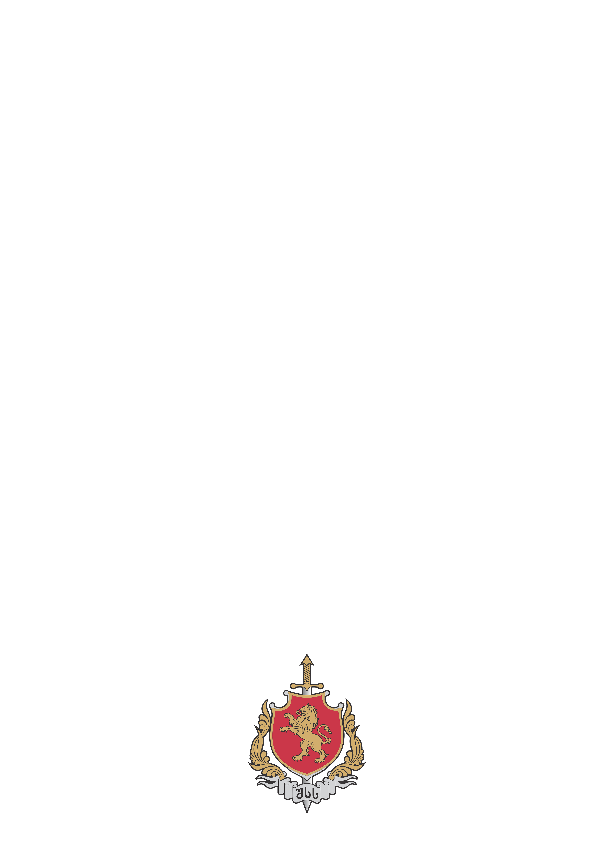 2025 წლის I კვარტალში ადმინისტრაციული წესით დაკავებულ პირთა რაოდენობა, შეფარდებული პატიმრობის დღეების მიხედვით
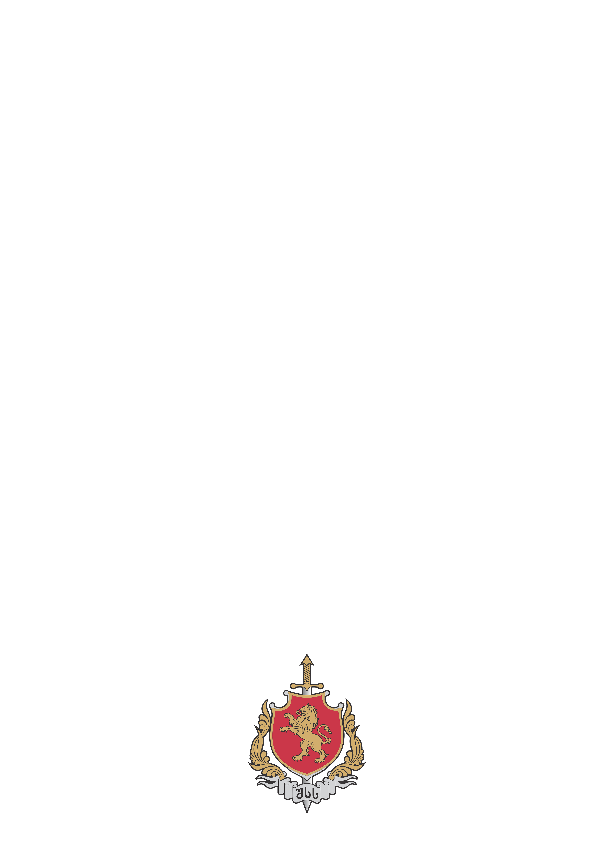